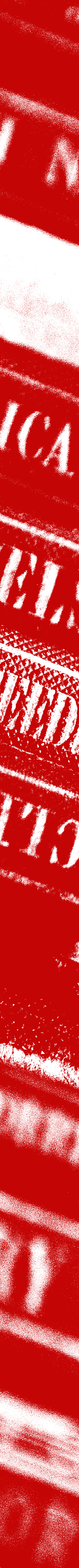 Find it! Journal Literature and Subject Information Databases
School of Mathematical Sciences
https://www.qmul.ac.uk/library/
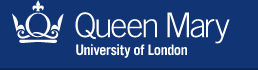 Science & Engineering Faculty Liaison Team
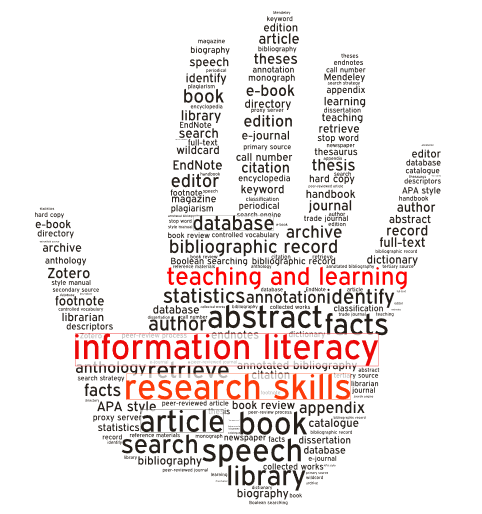 James Soderman – Faculty Liaison Librarian : Science and Engineering
Jacques Rogers –  Information Skills Assistant
library-sande@qmul.ac.uk
library-sande@qmul.ac.uk
[Speaker Notes: Say something about the liaison team – in respect to law and management as well as EECS – and also the Mile End Library generally (e.g. ground floor refurbishment  etc)]
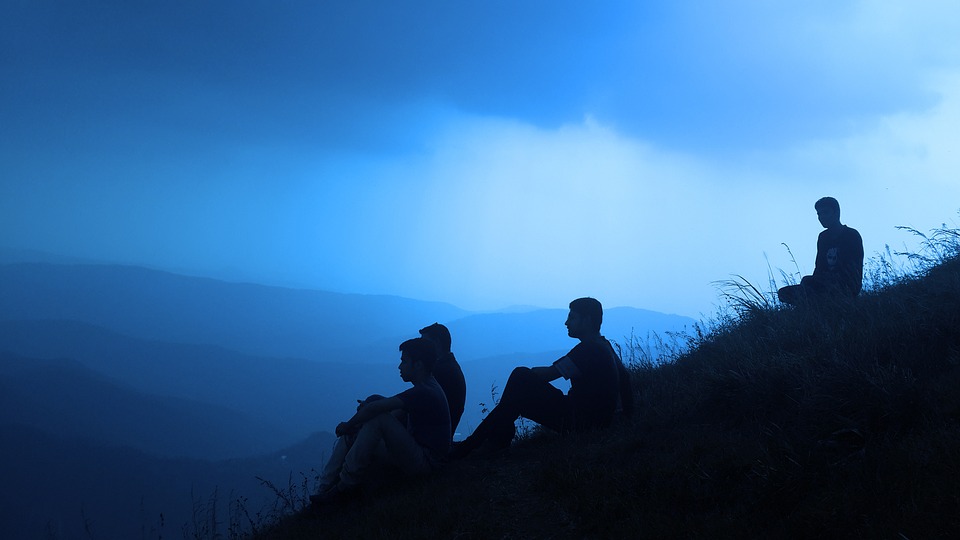 Tell me about you!
library-sande@qmul.ac.uk
Learning Objectives
By the end of this session students will be able to:

Effectively use the library and its resources
Locate information from a range of sources, in and outside the Queen Mary Library
Troubleshoot your search results, whether you retrieve too much or too little information
library-sande@qmul.ac.uk
The Library online
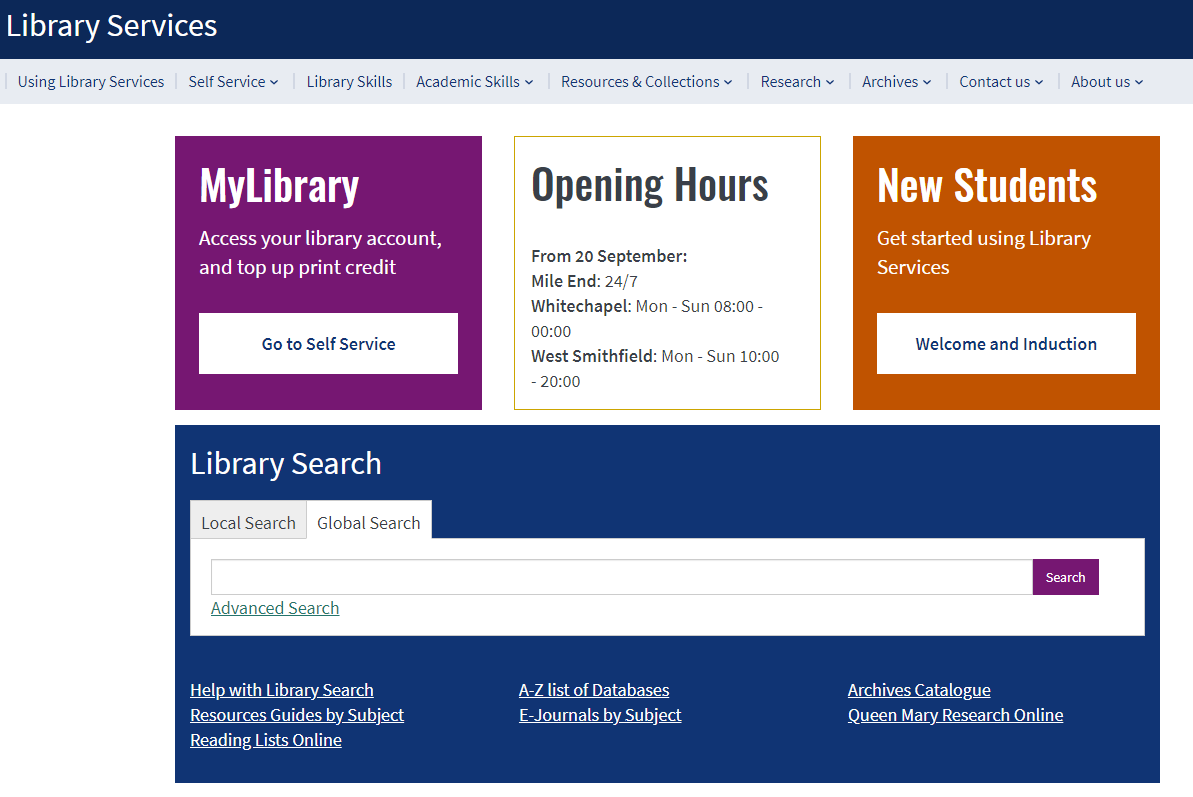 https://www.qmul.ac.uk/library/​
library-sande@qmul.ac.uk
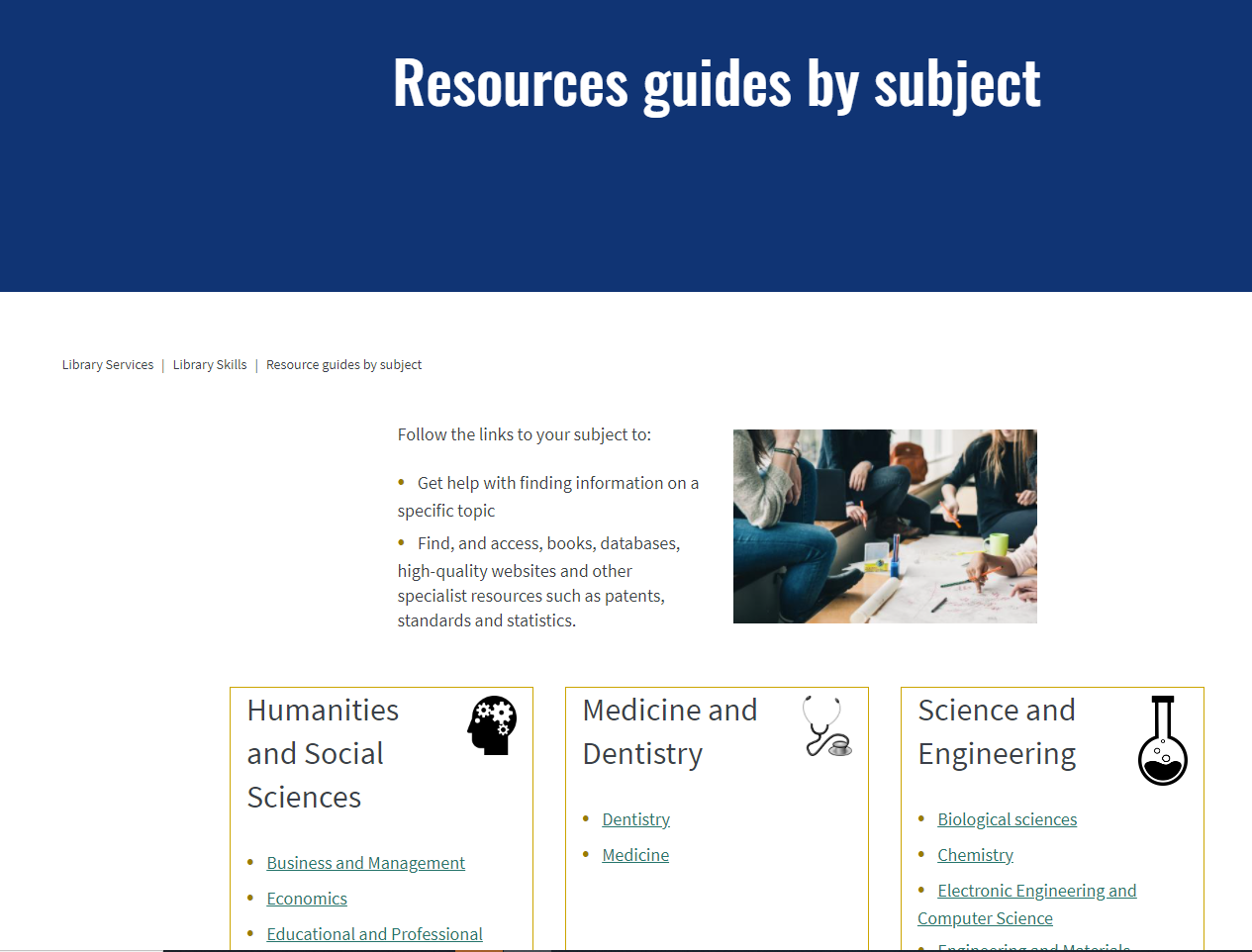 From the Library Website investigate the subject guides for Mathematical Sciences
Resources guides by subject
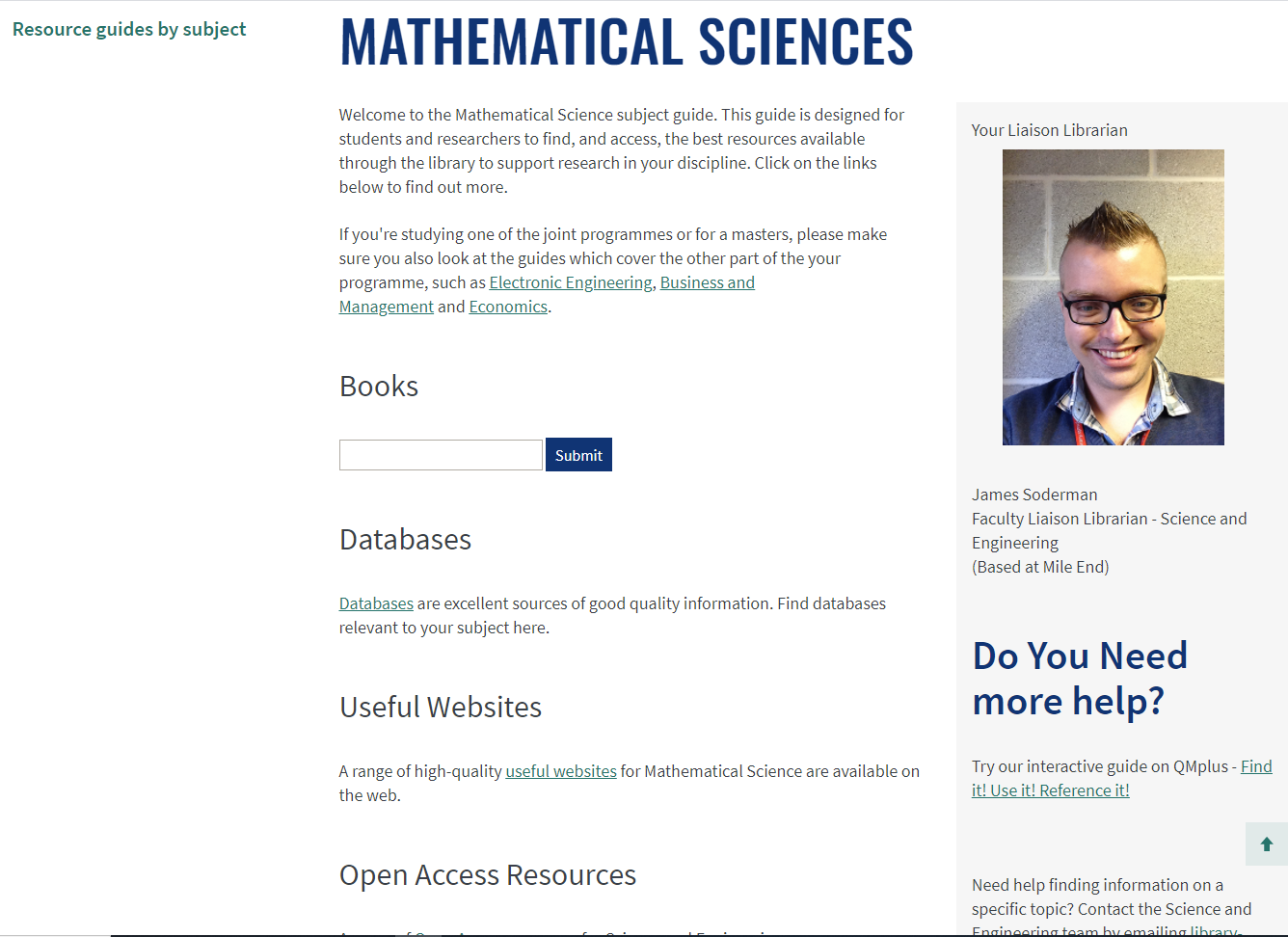 On the Subject Guide you can find links to:
Literature
Databases
Useful Website
Grey Literature
Open Access
Other Libraries
library-sande@qmul.ac.uk
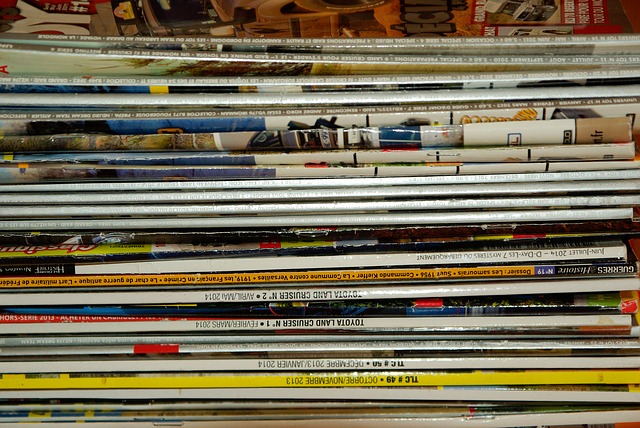 JOURNALS
[Speaker Notes: Jack starts here (1 of 2).]
library-sande@qmul.ac.uk
Articles vs Review Articles
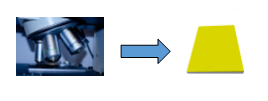 Articles are complete descriptions of current original research findings
Review articles do not cover original research but gather the results of many different articles on a topic. Good sources for topic overviews while also providing journal references to the original research.
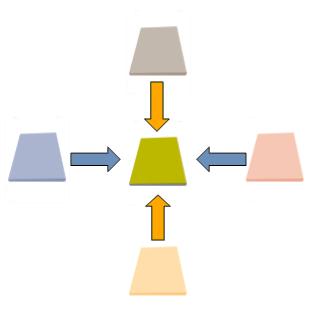 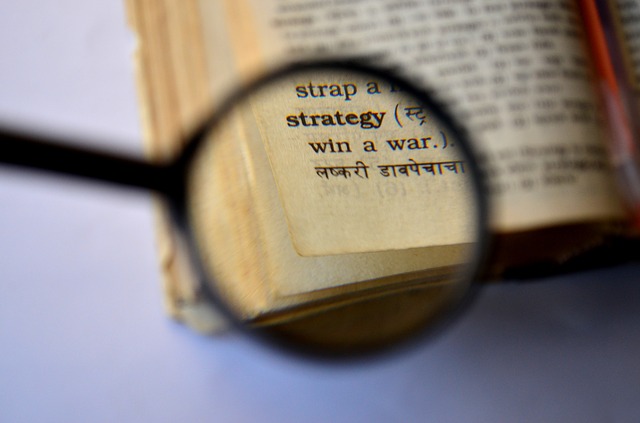 Search Techniques
Develop an effective search strategy
library-sande@qmul.ac.uk
12
Exercise 1: Preparation
Define the subject you are researching! How many words and short phrases can you find that describe the subject in both its broadest and narrowest terms?
Note these phrases and keywords together 
with your research question in the forum
https://www.qmul.ac.uk/library/
Wildcards
Use wildcards (*, ?, $) for word variations, e.g.
singular / plural, nouns / verbs, UK / US spellings
The asterisk (*): any group of characters, including no character
The question mark (?): any single character
The dollar sign ($): zero or one character
library-sande@qmul.ac.uk
14
Wildcards
library-sande@qmul.ac.uk
15
Phrase Searching
To search for an exact phrase, enclose the words in quotation marks, for example: 

“Bell’s theorem”
library-sande@qmul.ac.uk
16
Boolean operators
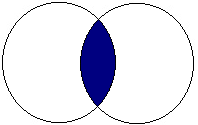 algorithms AND selection
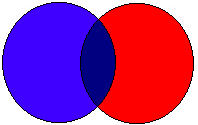 selection OR sequence
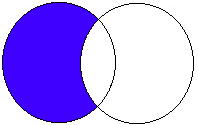 algorithms NOT sequence
library-sande@qmul.ac.uk
17
Combining Boolean operators
Use parentheses to group compound Boolean operators, for example:

Incorrect: algorithm AND formula OR rule

Correct: algorithm AND (formula OR rule)
library-sande@qmul.ac.uk
18
Exercise 2: Defining a search
Go back into the forum and try  the keywords and phrases you managed to identify in Exercise 1.

 Can you come up with any further synonyms or related terms?
 Start to formulate a search string, 	i.e. mathematic* AND “game theory”
https://www.qmul.ac.uk/library/
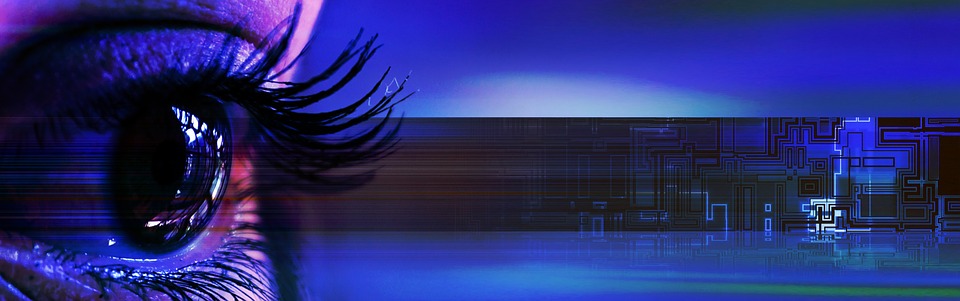 Searching the web
Web Search
While using search engines, such as Google or Baidu, it is possible to discover a huge amount of information. However, there is no quality control, so take extra care to evaluate Web search results.

Much online information is not indexed by search engines (the Hidden or Deep Web). E.g. the contents of library catalogues and online databases such as Web of Science, MathSciNet, and arXiv.
library-sande@qmul.ac.uk
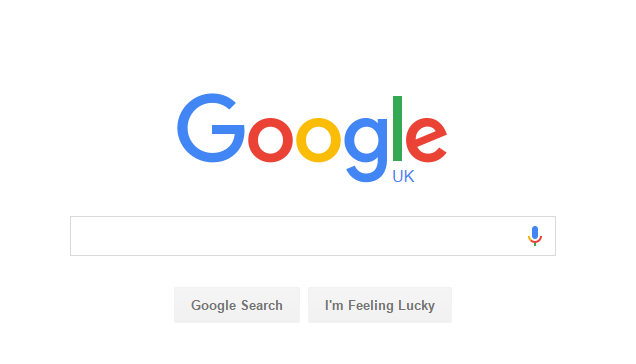 Google is in many ways synonymous with Web search - 86% UK market share as of September 2021.* 

*Source: https://www.statista.com/study/33581/search-engines-in-the-united-kingdom-statista-dossier/  [accessed 31.08.2022]
library-sande@qmul.ac.uk
[Speaker Notes: Advanced Search > Preferences > QMUL SFX links]
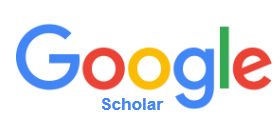 http://scholar.google.com/
Only indexes peer-reviewed, academic literature such as patents, conference proceedings, journal articles, and theses.
However, still only a small proportion of literature indexed (depending on subject), and the issues highlighted previously also apply, in addition to limited sorting/refining of results
library-sande@qmul.ac.uk
[Speaker Notes: Indexes Peer-reviewd, academic literature: Patents, conference proceedings, journal articles and theses
Still a very small proportion some very little
Google Scholar can be used as a spring board to further research but should not end there
There are limited choses for sorting/refining results]
Using Google Scholar
There are some things we can do to make our use of Scholar more effective:
Settings (Library links, Endnote citation export, etc)
Advanced search
Search techniques
Exporting citations

http://scholar.google.com/intl/en/scholar/about.html
library-sande@qmul.ac.uk
Google Scholar
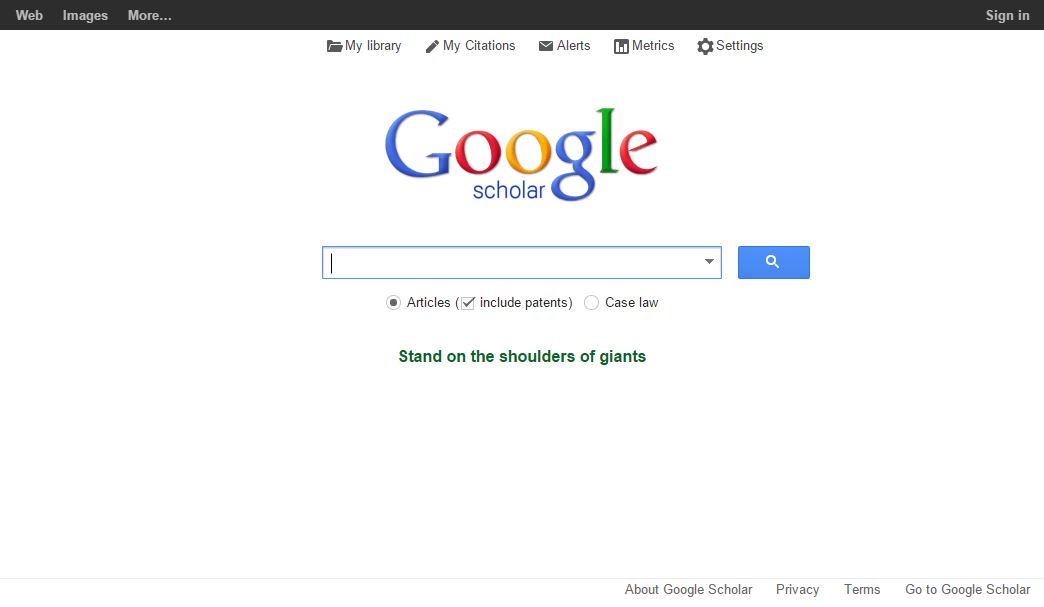 library-sande@qmul.ac.uk
Settings: Library Links
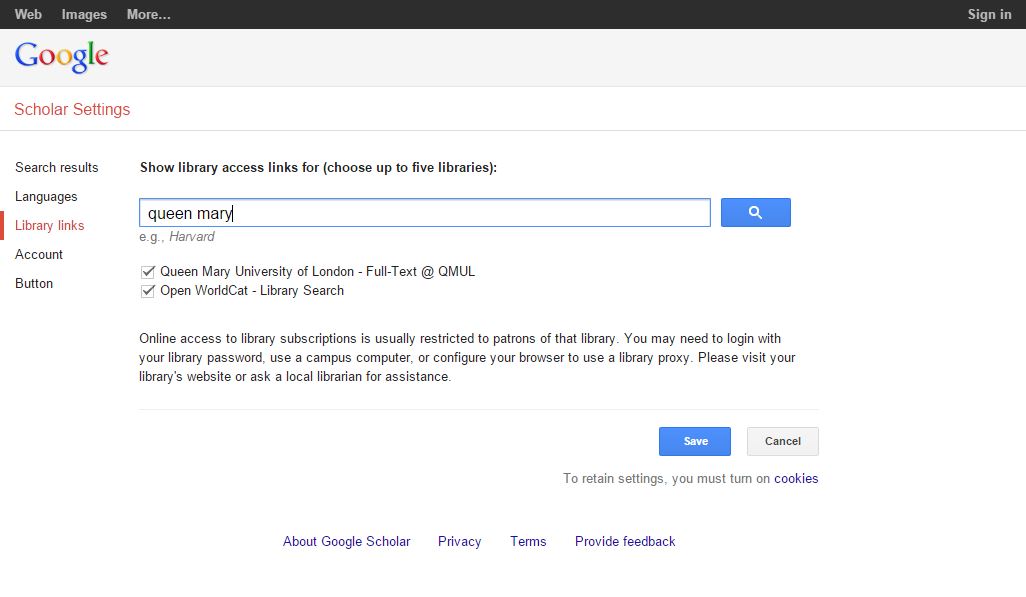 library-sande@qmul.ac.uk
Settings: Bibliography Manager
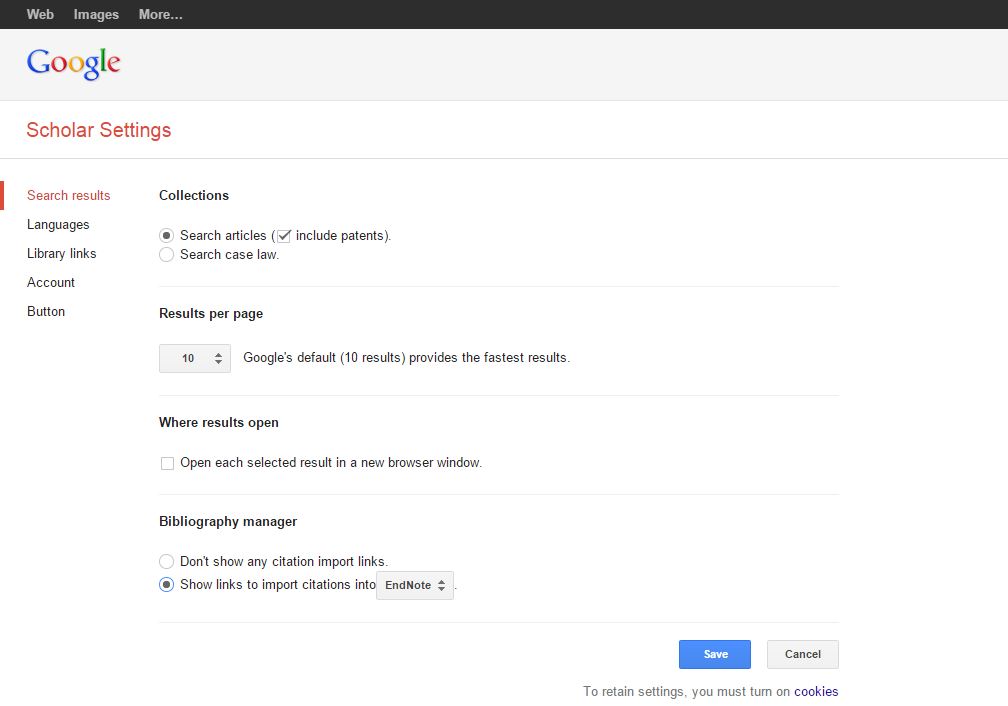 library-sande@qmul.ac.uk
Advanced Search
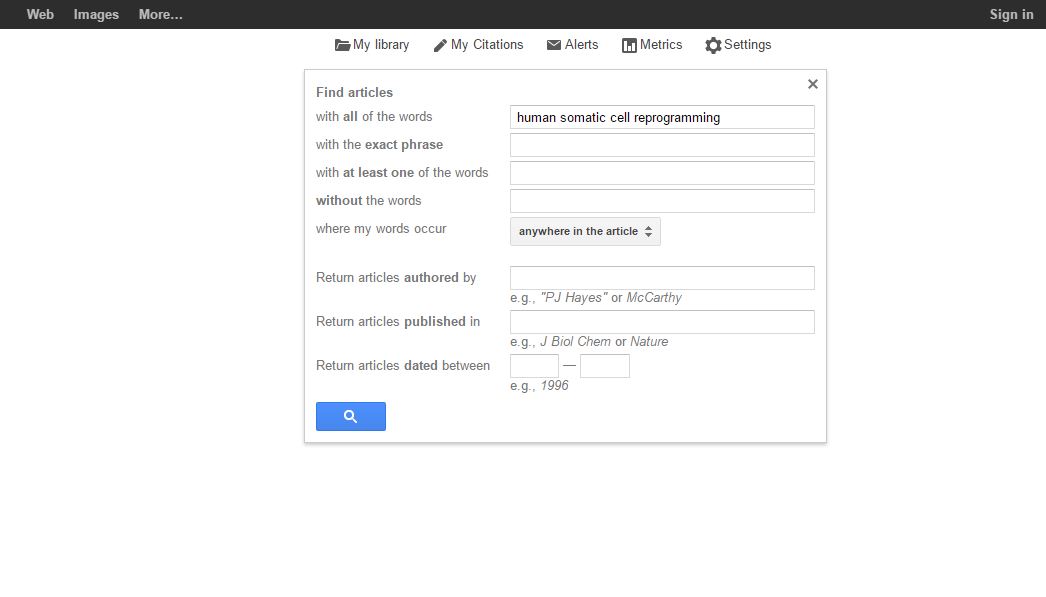 library-sande@qmul.ac.uk
[Speaker Notes: Explain]
Results
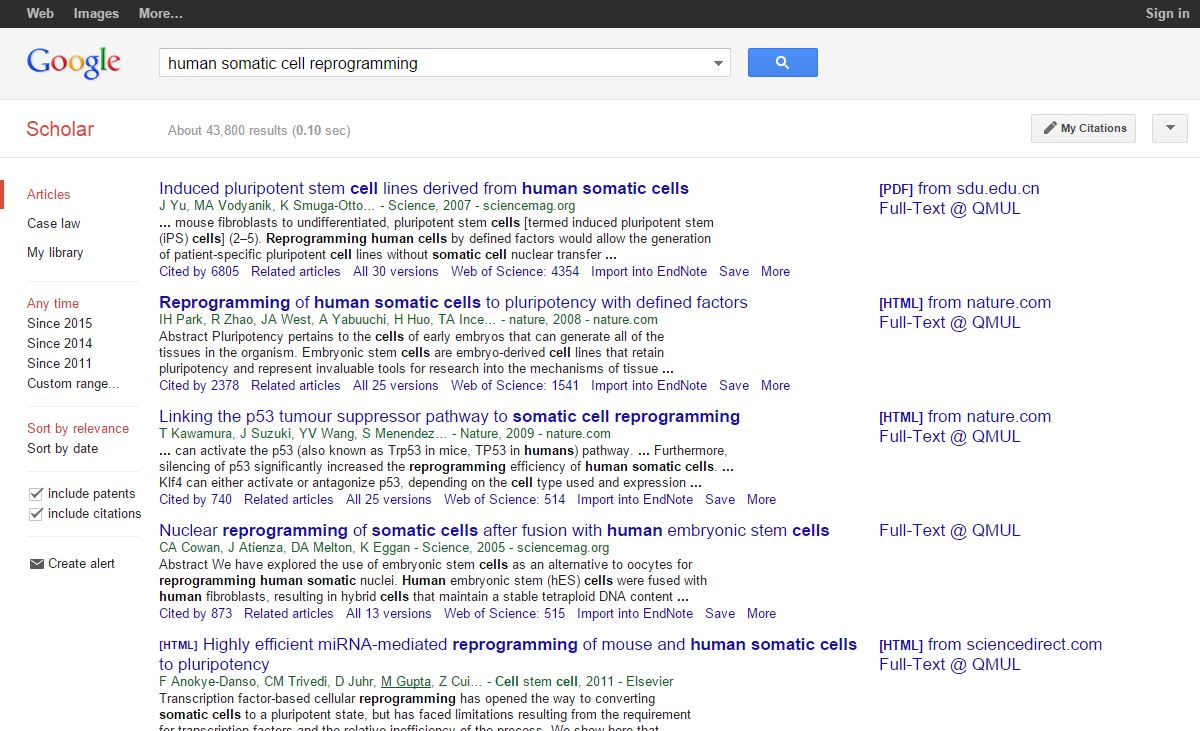 library-sande@qmul.ac.uk
[Speaker Notes: Highlight: facets, Cited by, Related articles, Import, SFX links]
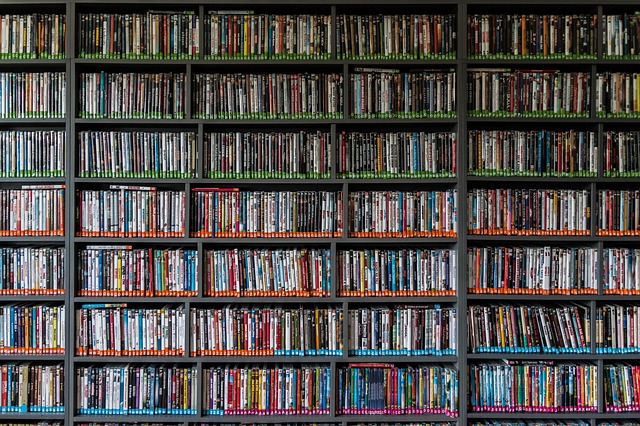 DATABASES
library-sande@qmul.ac.uk
Databases: what are they?
Searchable indexes of evaluated literature such as journal articles and conference proceedings

Types of database:
Bibliographic indexing & abstracting databases or full-text collections
Subject-specific or interdisciplinary

Use to carry out literature searches
library-sande@qmul.ac.uk
What is MathSciNet?
An electronic publication offering access to a carefully maintained and easily searchable database of reviews, abstracts and bibliographic information for much of the mathematical sciences literature.
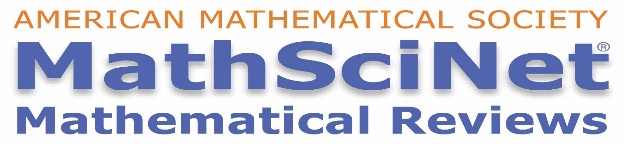 Quick facts
Grew out of Mathematical Reviews (MR), which was first published in 1940 
Expert reviewers are selected by a staff of professional mathematicians to write reviews of the current published literature 
Over 100,000 new items and 80,000 reviews are added to the database each year.
3 million items and over 1.7 million direct links to original articles
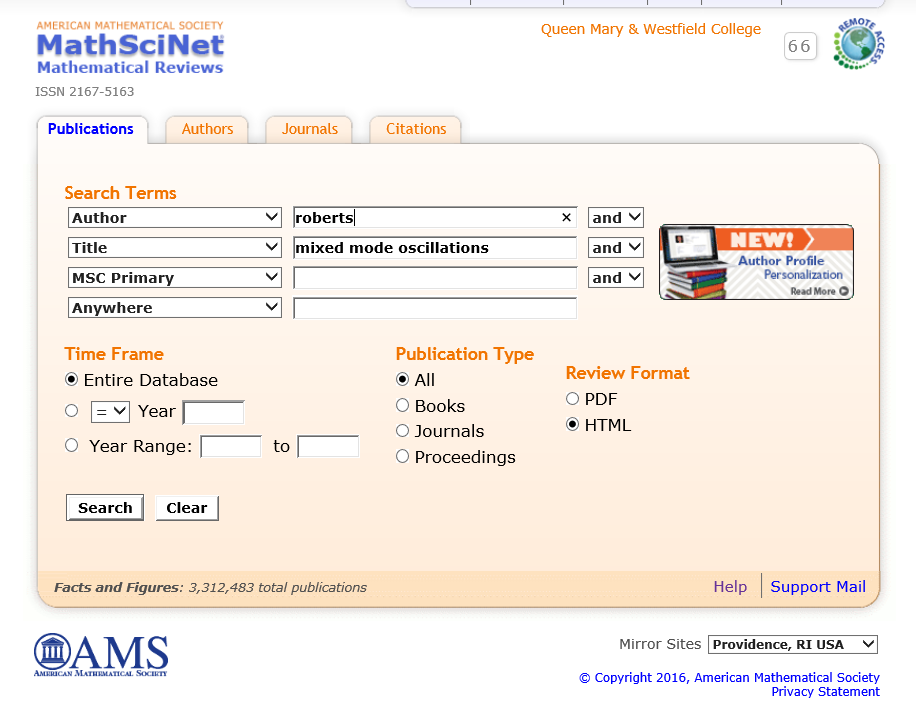 Put in keywords and authors for the best results
It is possible to put in date range already here.
library-sande@qmul.ac.uk
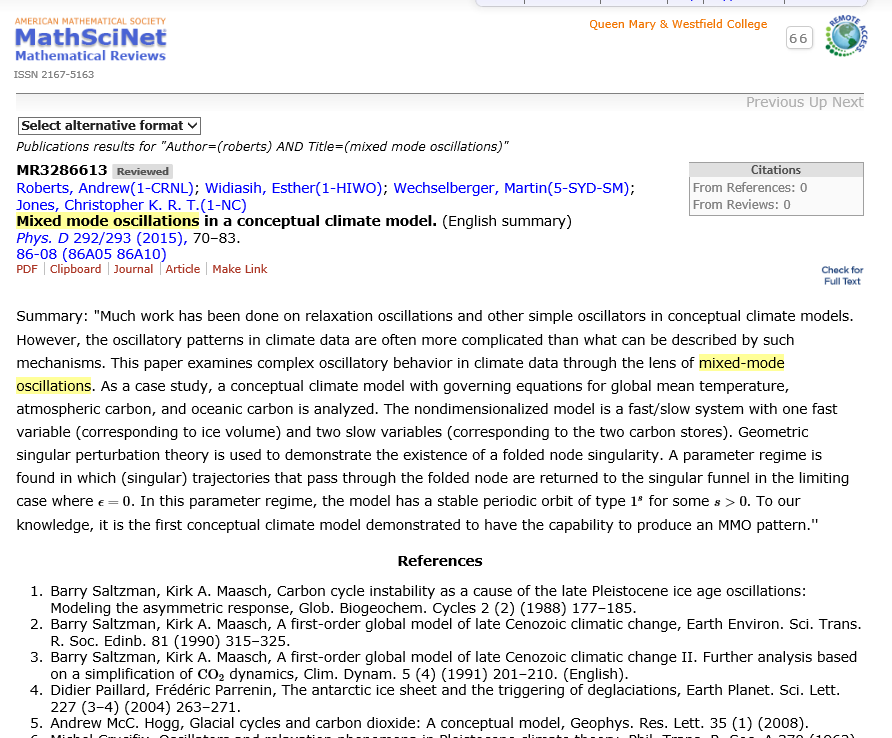 Check for full text of the article being reviewed.
See who the article author's reference.
library-sande@qmul.ac.uk
What is arXiv?
An open access e-print archive covering physics, mathematics, computer science, nonlinear sciences, quantitative biology and statistics.
arXiv.org
Quick facts
Created in 1991
Contains only self-archived and many times pre-published material
Authors can update their records, however the old version will stay on the site as well
Moderators ensure compliance to arXiv’s policies, and can reject submissions
Gives full text access to 1,305,973 e-prints (as of 21/09/2017)
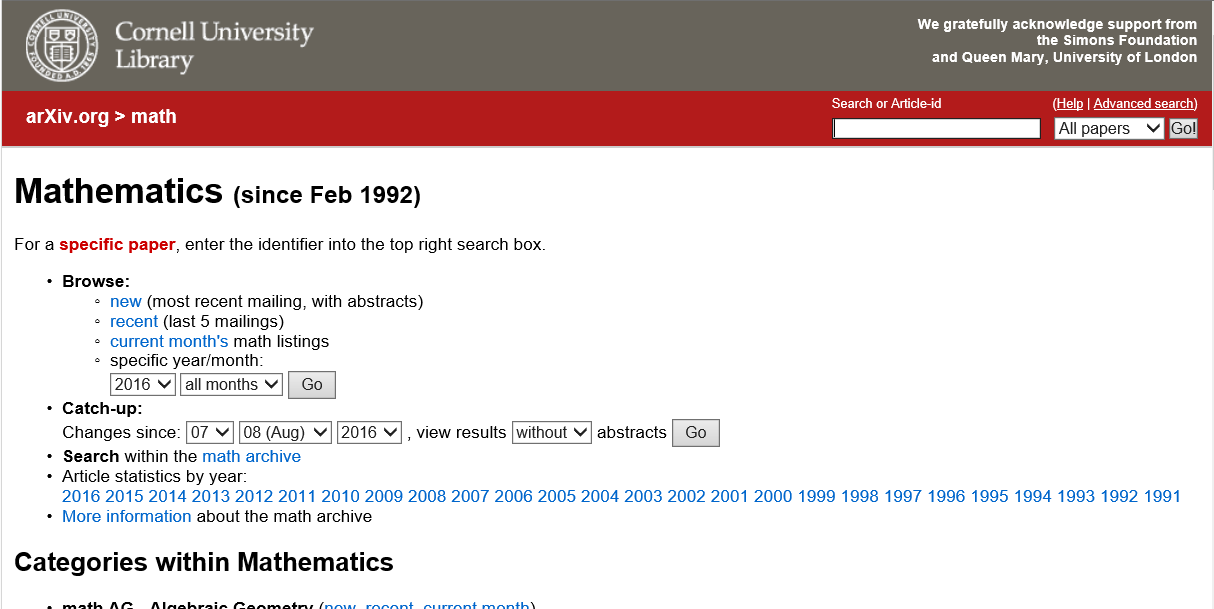 The easiest way to access articles are if you have the article-id
If you do not have the article-id or want to know what is around for different subject.
Allows you to track changes in the database.
If you are interested in a certain area you can  specificy it here.
library-sande@qmul.ac.uk
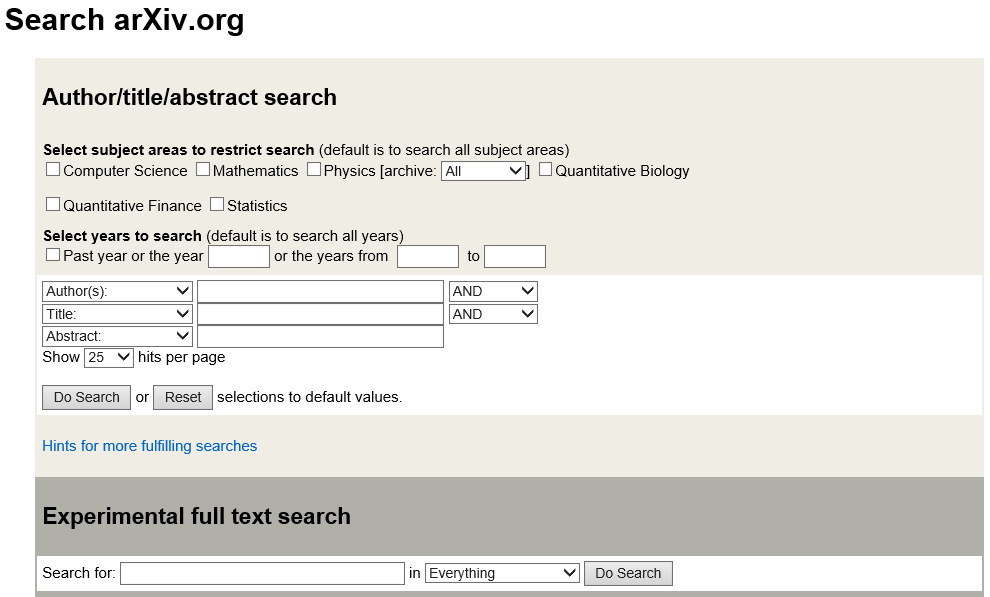 Check what else an author has written.
In the Advance search you can be more specific. If you are doing a wider search it is possible to search both in title or abstract.

There is also a new function to search with the full-text.
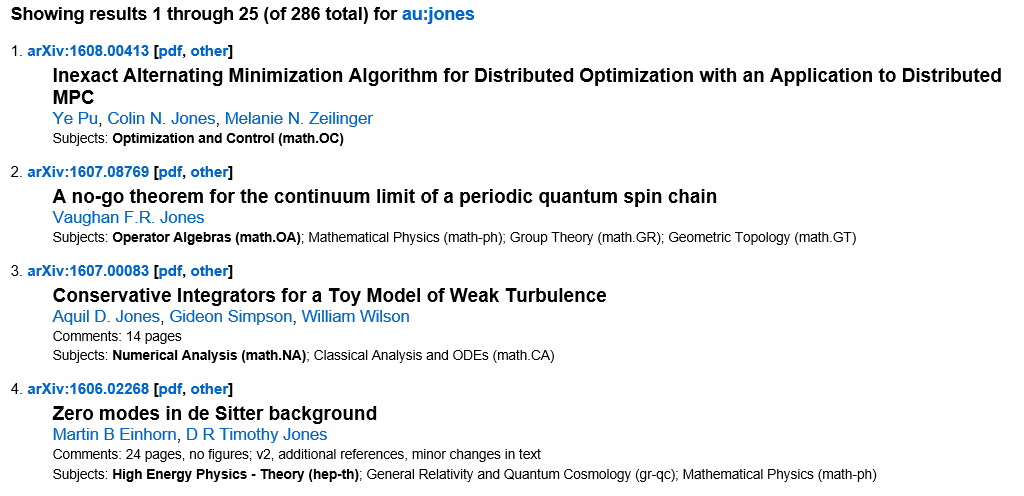 Click on the article-id to see an abstract and other important information
Get direct access to the PDF
library-sande@qmul.ac.uk
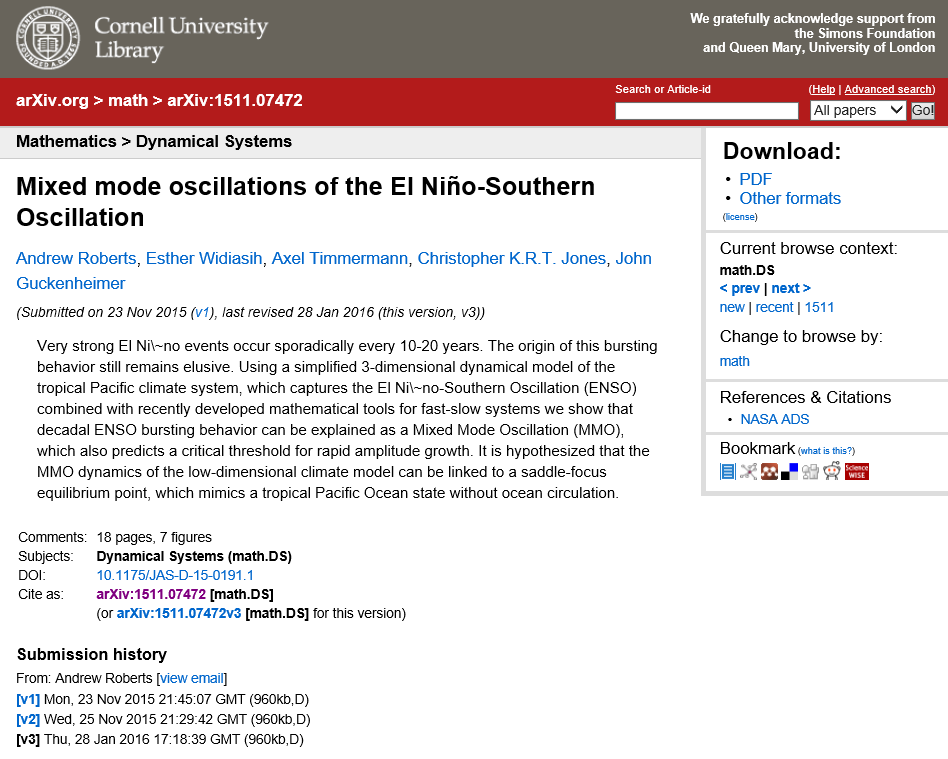 Another way of seeing what else the different authors have written.
Read the abstract to see if the article is of interest.
See the submission history.
library-sande@qmul.ac.uk
What is Web of Science?
A multi-disciplined information database, covering mainly journals but also books, proceedings, patents and much more.
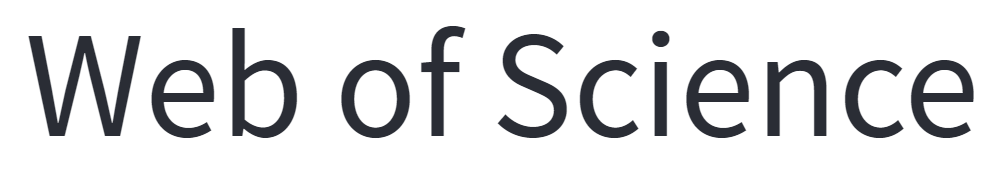 Quick facts
Updates: Weekly
• 100+ years of abstracts • Over 90 million records covering 5,300 social science publications in 55 disciplines • 800 million+ cited references • 8.2 million records across 160,000 conference proceedings
[Speaker Notes: Victoria starts]
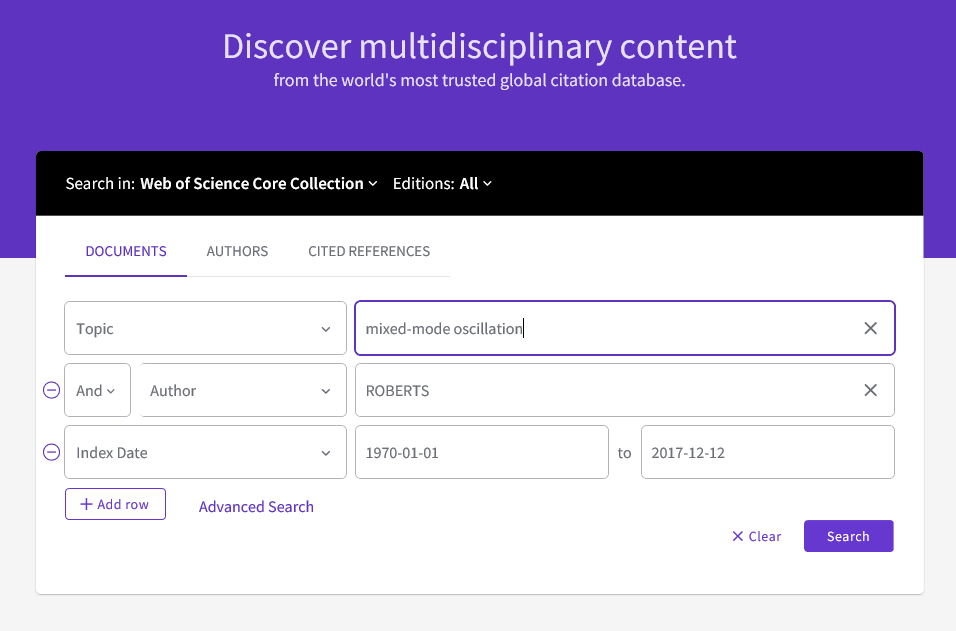 Choose which collection you want to search. Extra useful if you are searching a subject with many uses.
Focus results by using one of the search fields.
To add more search fields
Use this field to limit the search to a certain time period
To access Advance Search.
library-sande@qmul.ac.uk
[Speaker Notes: Web of Science tab > Search > select Citation Databases (SCI)]
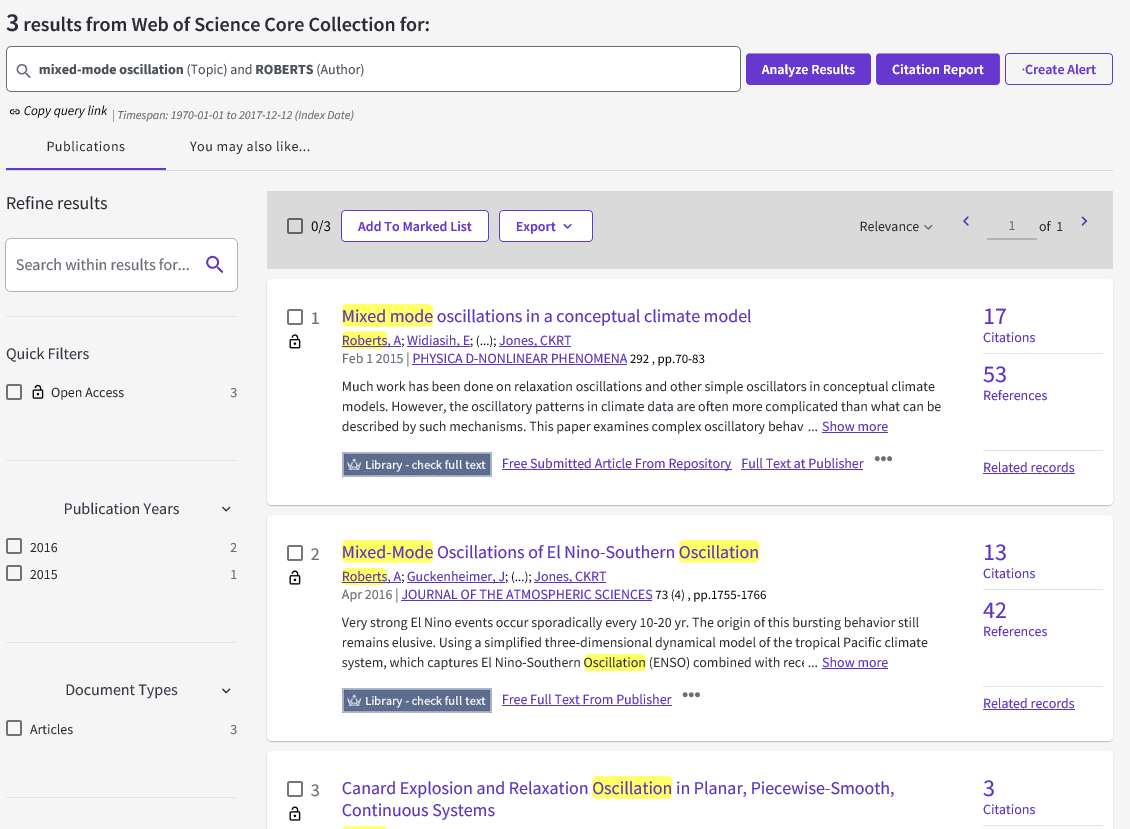 Sort the results after your requirements.
Refine your results further. It can be useful if you are researching a topic with application in many research areas.
Check if we have full-text access to the resource.
library-sande@qmul.ac.uk
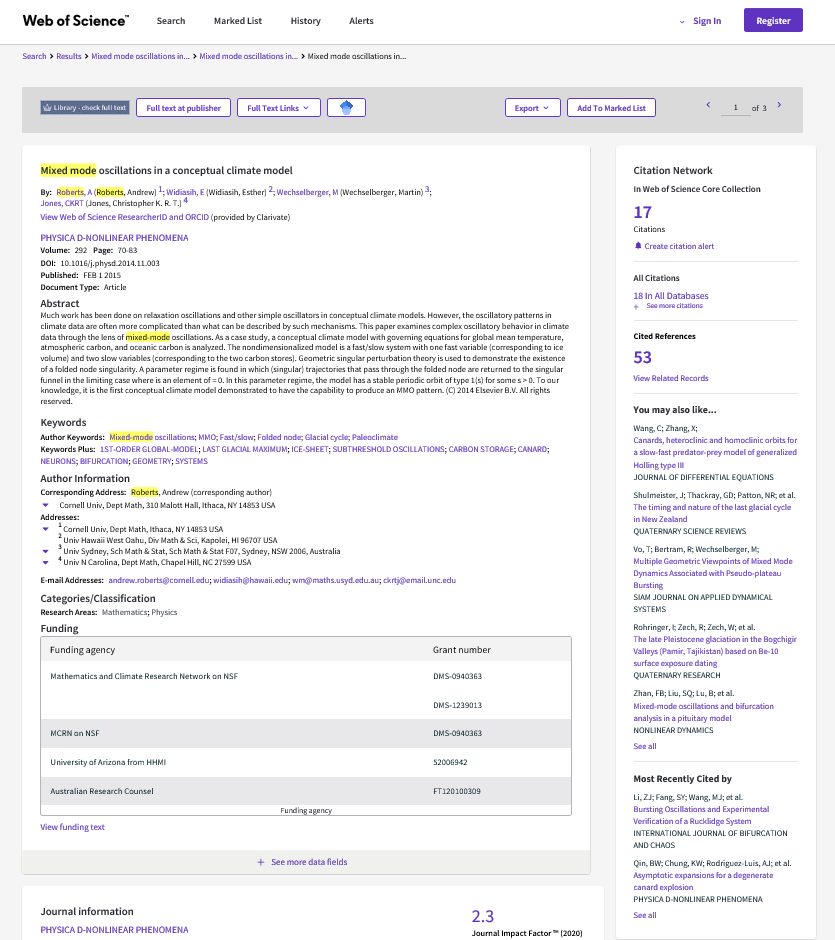 Read the abstract to find out if the article is relevant
Once registered you can keep track of the article and see future additions
Export the specific citation to a Reference Management Tool.
Find suitable keywords for a broader search.
Find other relevant documents
library-sande@qmul.ac.uk
[Speaker Notes: Demo how to export citations]
Another possible avenue to full-text information is through Academics web presence, such as websites, resumes etc.
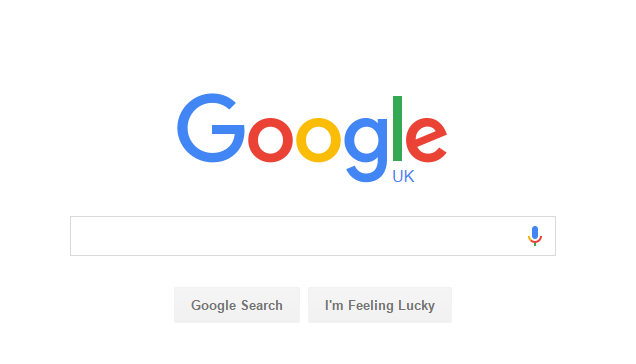 library-sande@qmul.ac.uk
[Speaker Notes: Advanced Search > Preferences > QMUL SFX links]
Exercise 3 : Use the search string
Find the Library Subject Guides for Mathematics (https://www.qmul.ac.uk/library/).

Trial the keywords/search string you identified in Exercise 2 in Web of Science and/or MathSciNet. 
Discuss in your pair which databases you used and how it worked out. Did you get good results? If not, how can you improve your results?
https://www.qmul.ac.uk/library/
[Speaker Notes: Victoria ends]
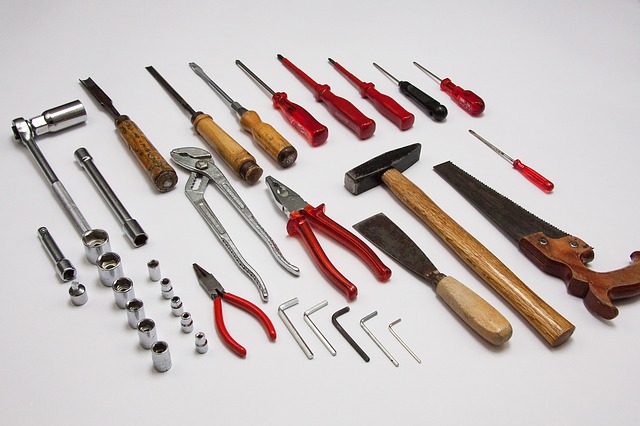 TROUBLESHOOTING YOUR RESULTS
library-sande@qmul.ac.uk
What to do if you get too many results?
Use more search terms linked with AND between each term

Exclude irrelevant subjects by typing NOT before the term you wish to exclude

Use the search fields to limit your results by date range.

Limit your search to particular fields
library-sande@qmul.ac.uk
What to do if you only get a few results?
Spelling – see if you can use wild card ? to replace the letter that is different.
 
Include all possible synonyms. 
 
Use broader search terms

Truncate words *
library-sande@qmul.ac.uk
What to do if you only get a few results?
Snowballing

If you find even one relevant reference you can use it to help you find others

Check the references and bibliography at the end of the article for related works

Many databases provide direct links to related articles displayed in these fields
library-sande@qmul.ac.uk
Bibliography/References
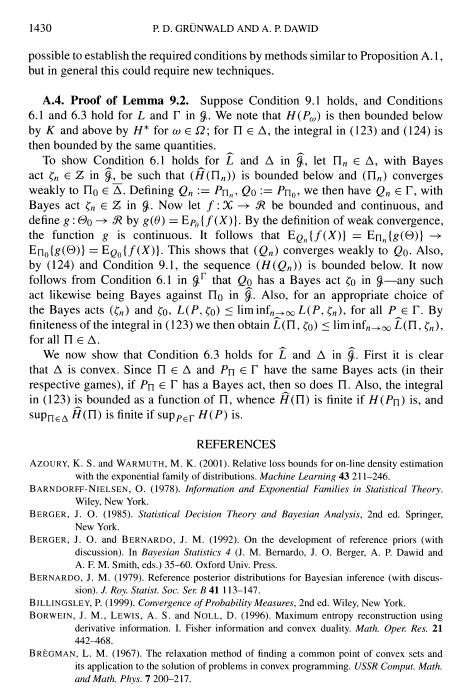 Grünewald, P. D., Dawid, P. (2004). 
Game Theory, Maximum Entropy, Minimum Discrepancy and Robust Bayesian Decision Theory. The Annals of Statistics, 32(4), 1367-1433. doi:
10.1214/009053604000000553
WHAT IF I CAN’T ACCESS THE ARTICLE/BOOK IN FULL-TEXT?
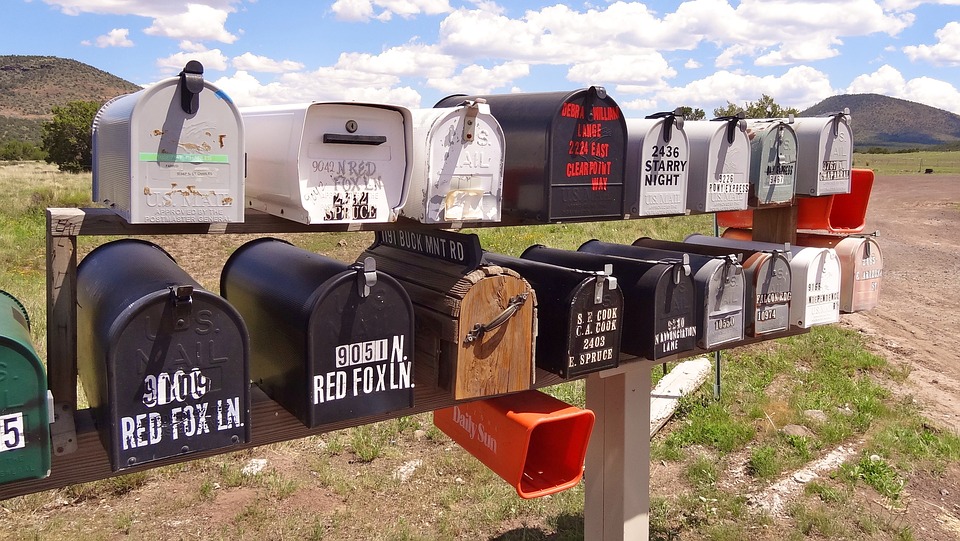 Get it for me
Please let us know if we don’t have an information resource which you need:

https://www.qmul.ac.uk/library/self-service/get-it-for-me/
library-sande@qmul.ac.uk
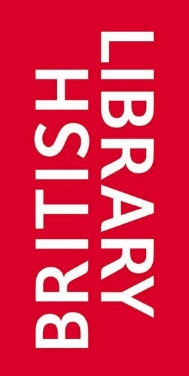 British Library
http://www.bl.uk/

The British Library (BL) is the national library of the United Kingdom. It is located in London and is one of the world's largest research libraries, holding over 150 million items in all known languages and formats 

All printed publications in the UK since 1911 need to be deposited here.
library-sande@qmul.ac.uk
Other Libraries
Sconul Access
(https://www.sconul.ac.uk/sconul-access)

The London Mathematical Society (https://www.lms.ac.uk/library-archives)

Senate House Library (http://senatehouselibrary.ac.uk/)
library-sande@qmul.ac.uk
[Speaker Notes: LMS is in UCL… need to check their]
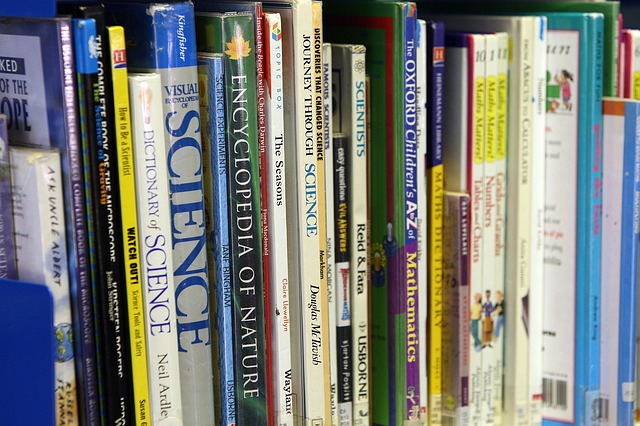 MANAGE YOUR REFERENCES
Reference Management
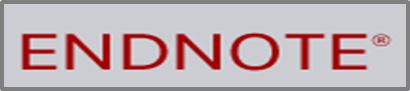 Collect and organize references

Import references and related PDFs directly from databases

Insert citations and bibliographies into Word documents
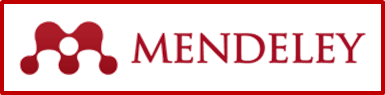 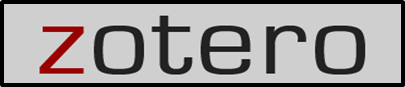 library-sande@qmul.ac.uk
[Speaker Notes: Mention LATEX]
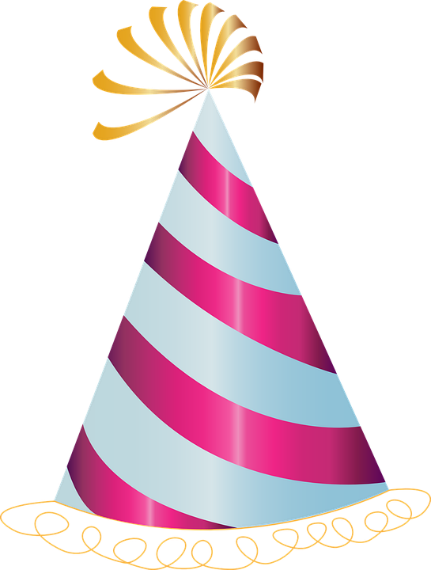 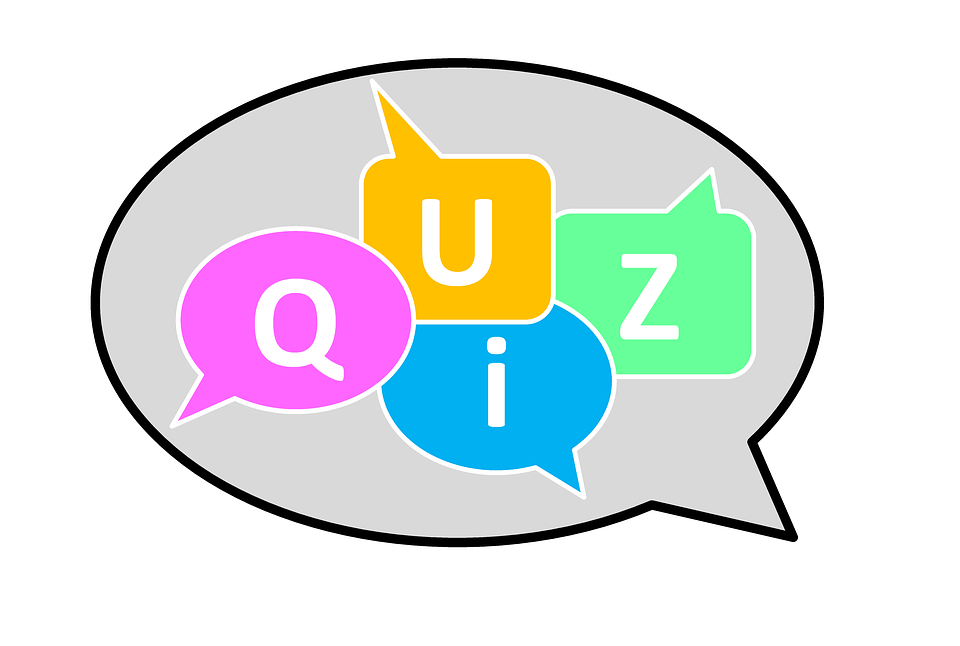 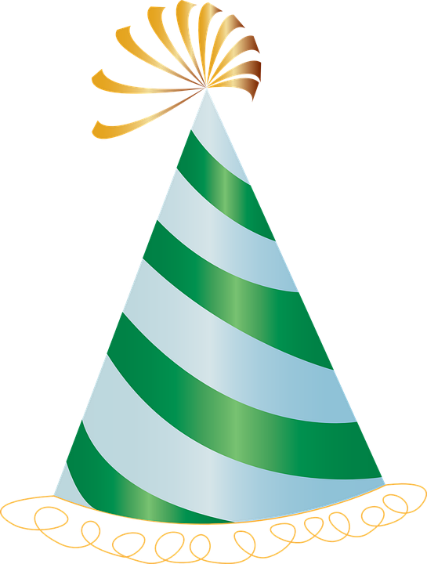 TIME
library-sande@qmul.ac.uk
FURTHER HELP
Further Help
Welcome Desk on the Ground Floor - entry/exit issues and circulation problems
Roving Staff on all floors - general enquiries

Online: http://www.library.qmul.ac.uk/contact-us

Subject-related enquiries – Faculty Liaison Librarian
library-sande@qmul.ac.uk
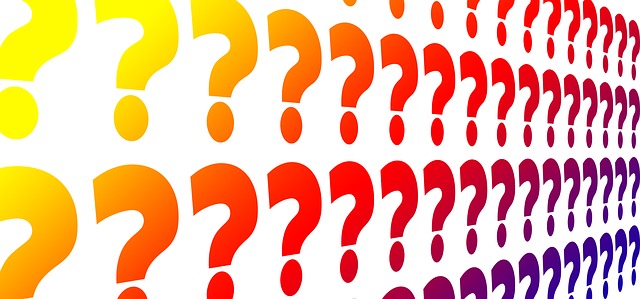 How to contact your S&E team?
Email: library-sande@qmul.ac.uk
For news and recent developments:
Twitter: @QMLibrarySciEng (general)Twitter: @seqmullibupdate (research)
How did we do?
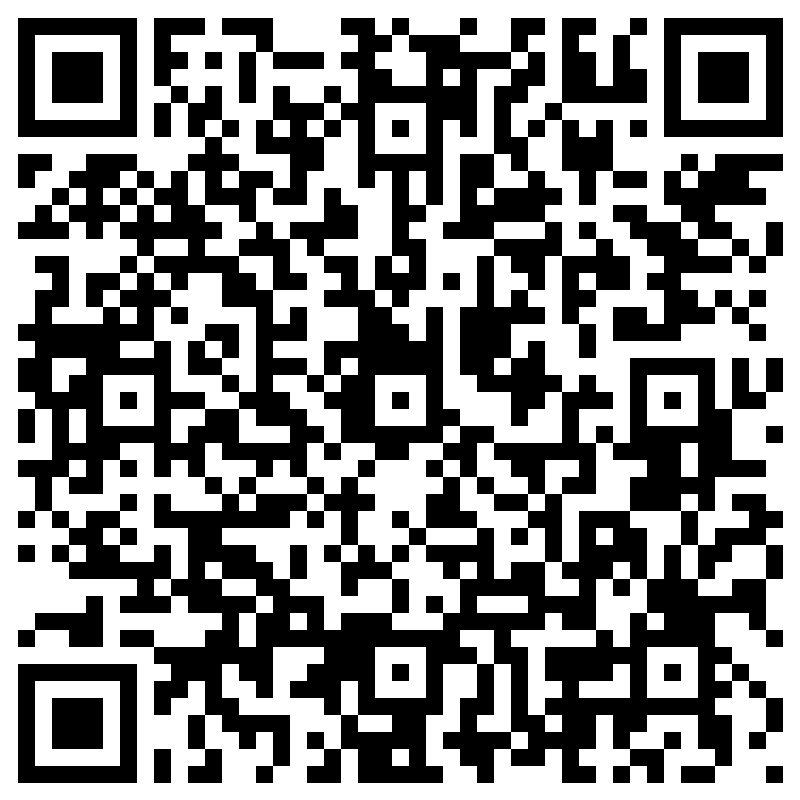 https://forms.office.com/e/FMuWGyNmDd
library-sande@qmul.ac.uk
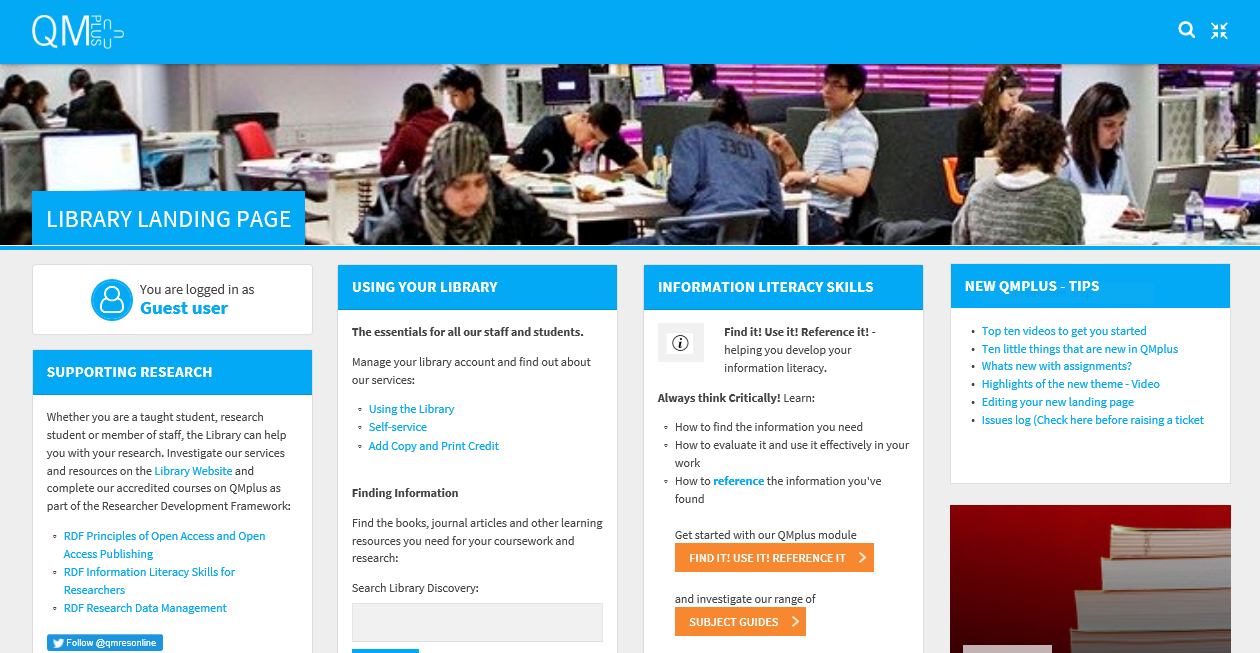 The Library on QMplus
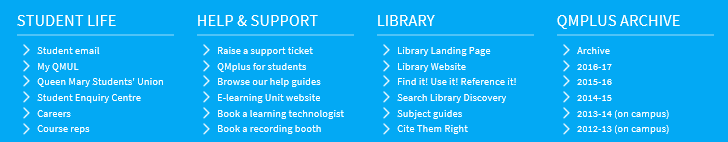